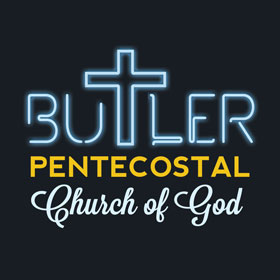 No food or drink in the sanctuary. Water is okay. 

Please silence your cellphone.
Because of You
Never before have I felt so alive.
Never before have I thought I could fly.
Never before have I ever been so free.
Being with You I now begin to see,
That Your presence overwhelms me.
Because of You
Because of You I can dance. 
Because of You I lift my hands.
Because of You I can sing, “I am free!”
Because of You I can dance. 
Because of You I lift my hands.
Because of You I can sing, “I am free!”
Because of You.
Because of You
Never… Never will I go back again
Never… Never will I hold back again.
Never… Never will I hold back again.
Never… Never will I hold back!
More of You
You took this life of mine and changed it.
You make me whole, You make me new.
You took this broken heart and fixed it.
All this joy's because of You.
More of You
Now I smile 'cause I want to
And I dance because I can!
More of You
I jump, I laugh, I dance, I sing
I can do all, anything in You! Oh Lord, in You.
I skip, I run, I fly, I soar
You always leave me wanting more of You.
Lord, more of You!
More of You
If there's a mountain I can move it
Because I do it in Your name.
And when the trials come, I will face them
'Cause You're bigger than my pain.
More of You
I can soar on wings of eagles.
I can run on seas of blue.
I can overcome the giants
And it's all because of You.
It is You
As we lift up our hands, 
will You meet us here?
As we call on Your name, 
will You meet us here?
We have come to this place to worship You.
God of mercy and grace
It is You
It is You we adore. 
It is You our praises are for.
Only You, the heavens declare 
it is You, it is You.
It is You
Holy, holy is our God almighty
Holy, holy is His name alone
(x2)
It is You
As we lift up our hands, 
as we call on Your name
Will You visit this place 
with Your mercy and grace?
(x2)
Tue, Nov 1st 
Prayer Meeting. Here @ 9am
Sat, Nov 12th  
Feeding Jesus’ Family - Thanksgiving
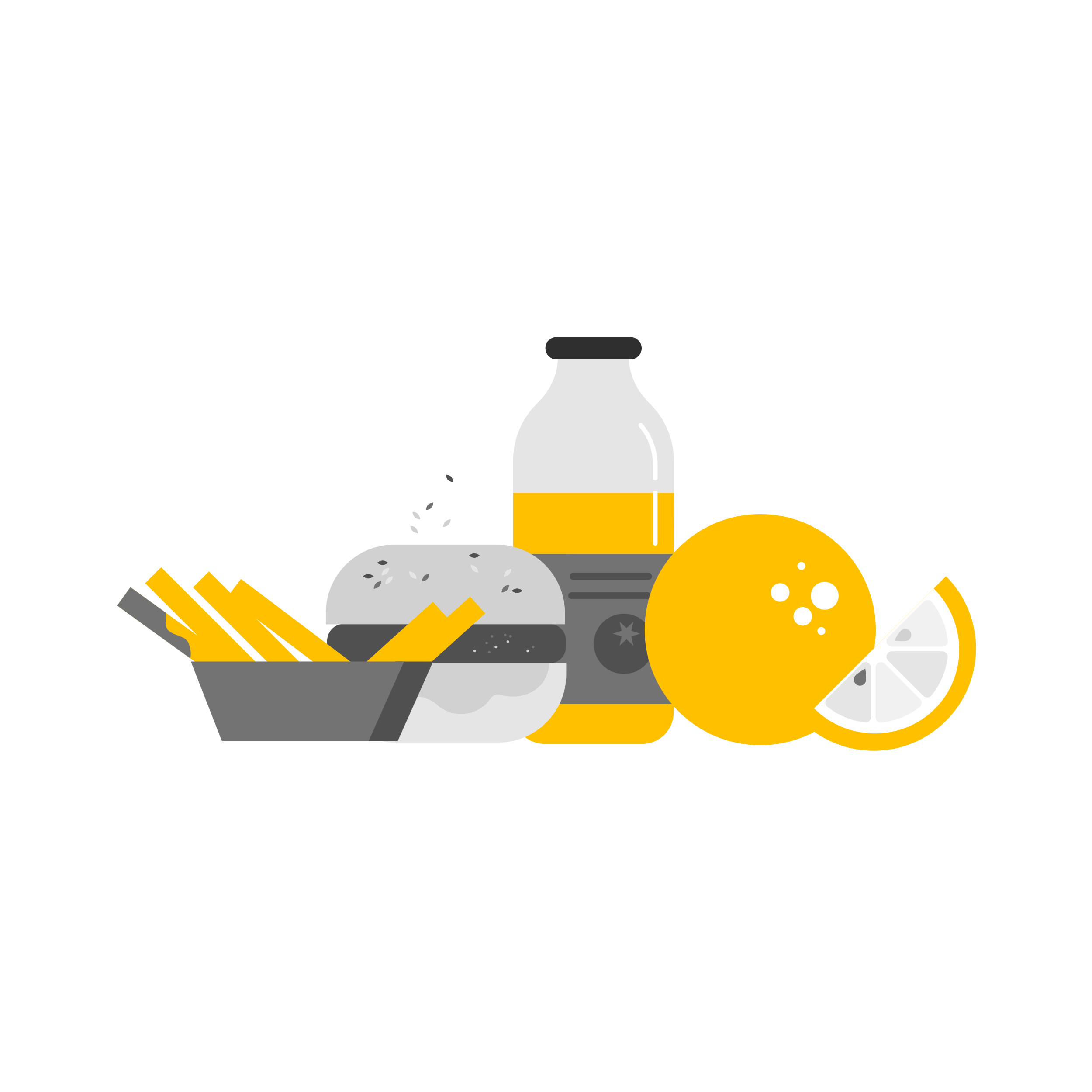 Wed, Nov 2nd  
Men’s Fellowship
Sat, Nov 19th 
Butler’s Pantry @ 8am
Snack Shack
Wed, Nov 23rd      
Neighborhood Market @ 8am
Wed, Nov 2nd     
Bible Study. Here @ 7pm
April 3rd 
Supports: Youth
Sun, Nov 6th  
Evening Service @ 7pm
butlerpcg.org/events
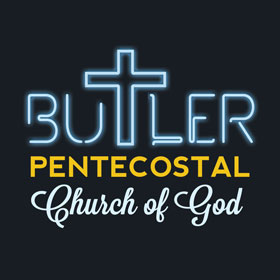 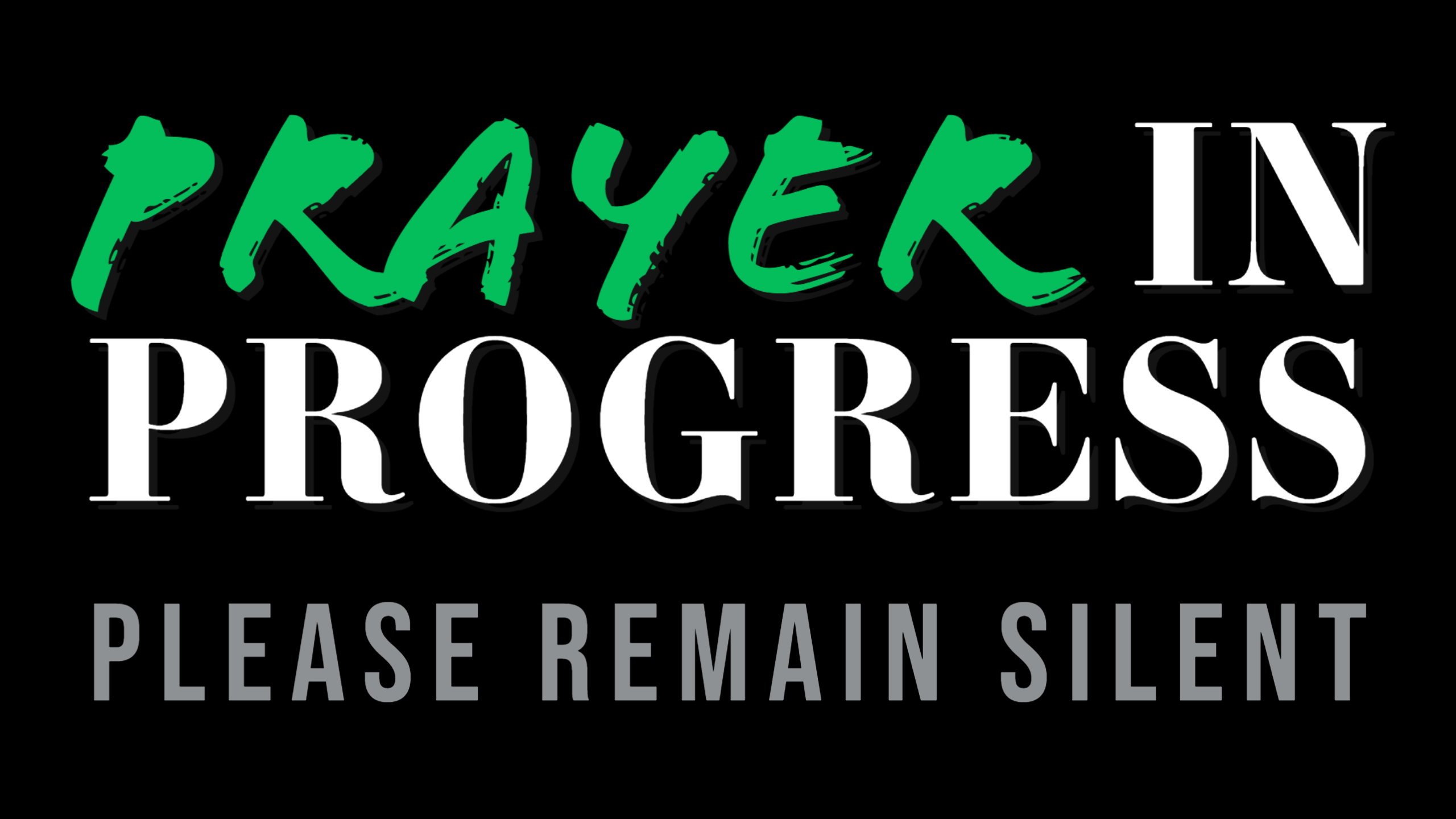